Best Practices für moderne Multicore-Programmierung
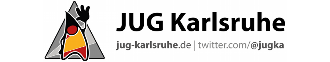 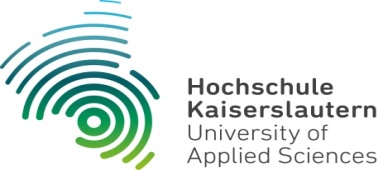 Jörg Hettel
Hochschule Kaiserslautern
Drei Standorte: Kaiserslautern, Zweibrücken, Pirmasens
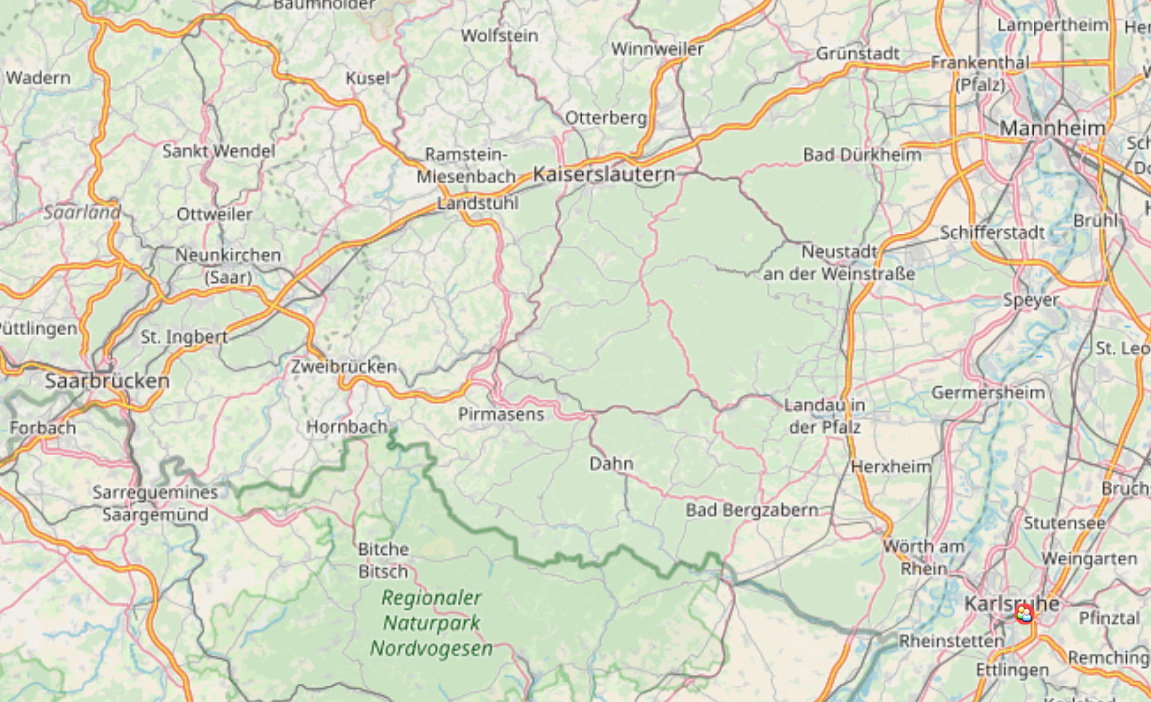 OpenStreetMap
Agenda
Allgemeine Parallelisierungsstrategien
 Java und Parallelisierung
 Einige Best Practices
Take Home Message
Parallelisierungsstrategien
Parallelisierungsstrategien
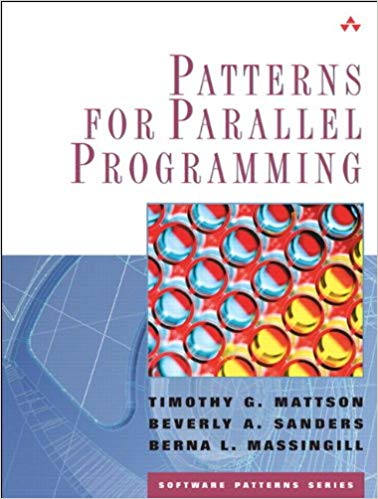 Strukturierungsprinzip
Datenparallelität
Task-Parallelität
Synchron auf
Datensammlungen
Asynchron entlang von
Datenflüssen
© Jörg Hettel, Hochschule Kaiserslautern
Task-Parallelität
Verschiedene Ausprägungen
Task-Queue
Task
© Jörg Hettel, Hochschule Kaiserslautern
Synchrone Daten-Parallelität
…
…
Data-Item
…
…
© Jörg Hettel, Hochschule Kaiserslautern
Asynchrone Daten-Parallelität
Daten-quelle
Subscriber
Daten-quelle
Subscriber
Daten-
verarbeitung
Daten-
verarbeitung
© Jörg Hettel, Hochschule Kaiserslautern
Blick über den Zaun
Concurrency-Modelle:
Thread-Programmierung
Funktionale Programmierung
Communicating Sequential Processes
Aktoren 
Datenparallelität
Event-Basierte Programmierung
Reaktive Programmierung
...
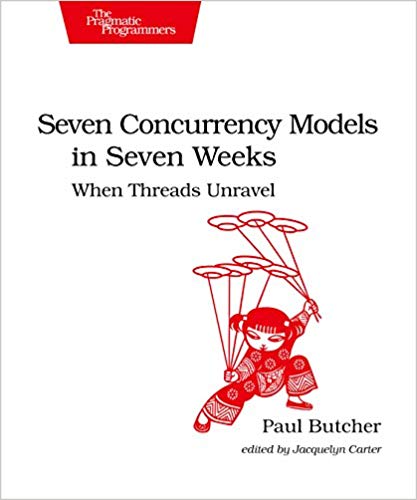 © Jörg Hettel, Hochschule Kaiserslautern
Java und Parallelisierung
Concurrency-Tools von Java
Executoren
Thread
Locks
Daten-strukturen
Synchronisations-klassen
Atomic-Variablen
© Jörg Hettel, Hochschule Kaiserslautern
Concurrency-Tools von Java
Arbeiten mit rudimentären "Concurrency-Tools" ist mühsam und fehleranfällig
Problem: Mutable Shared State
Falsche Synchronisation führt z.B. zu Deadlocks
Nichtberücksichtigung von "Sichtbarkeitsregeln" führt zu inkonsistenten Daten
Falsche Aufteilung der "Load" führt zu "Ressourcenverschwendung„
Stichwort: False Sharing
Etc.
© Jörg Hettel, Hochschule Kaiserslautern
Blick über den Zaun
Concurrency-Modelle:
Thread-Programmierung
Funktionale Programmierung
Communicating Sequential Processes
Aktoren 
Datenparallelität
Event-Basierte Programmierung
Reaktive Programmierung
...
Parallelisierungs-frameworks von Java
© Jörg Hettel, Hochschule Kaiserslautern
Parallelisierungsstrategien (mit Java)
Strukturierungsprinzip
Datenparallelität
Task-Parallelität
Synchron auf
Datensammlungen
Asynchron entlang von
Datenflüssen
Future
CompletableFuture
ForkJoin
Parallel Streams
ForkJoin
Pipe & Filter (mit BlockingQueues)
Reactive Streams
© Jörg Hettel, Hochschule Kaiserslautern
Parallelisierungsframeworks
Einführung von Abstraktionen für die Multicore-Programmierung:
High-Level-Frameworks
Parallel Streams  
CompletableFuture-Klasse
Flow-Klassen (+ Frameworks)
Ziele: 
Einfache Implementierung einer Parallelverarbeitung zur Beschleunigung von Anwendungen
Nutzung eines passenden Concurrency-Modells
© Jörg Hettel, Hochschule Kaiserslautern
Parallelisierungsstrategien mit Java
Definition: Task als Abstraktion für eine Sammlung von zusammengehörigen (abhängigen) Anweisungen
Heuristik für die Parallelisierung
Task-ParallelitätTasks, die keine Abhängigkeiten haben, können parallel ausgeführt werden 
Datenparallelität Ein Task bearbeitet eine Menge von Daten, wobei jedes Element auf die selbe Art und Weise verarbeitet wird
Reaktive StreamsAusführung eines Tasks wird durch eine äußeres Signal "getriggert"
© Jörg Hettel, Hochschule Kaiserslautern
Best PracticesTask-Parallelität
Task-Parallelität
Abhängigkeiten von Tasks legen die Parallelisierungs-möglichkeiten fest
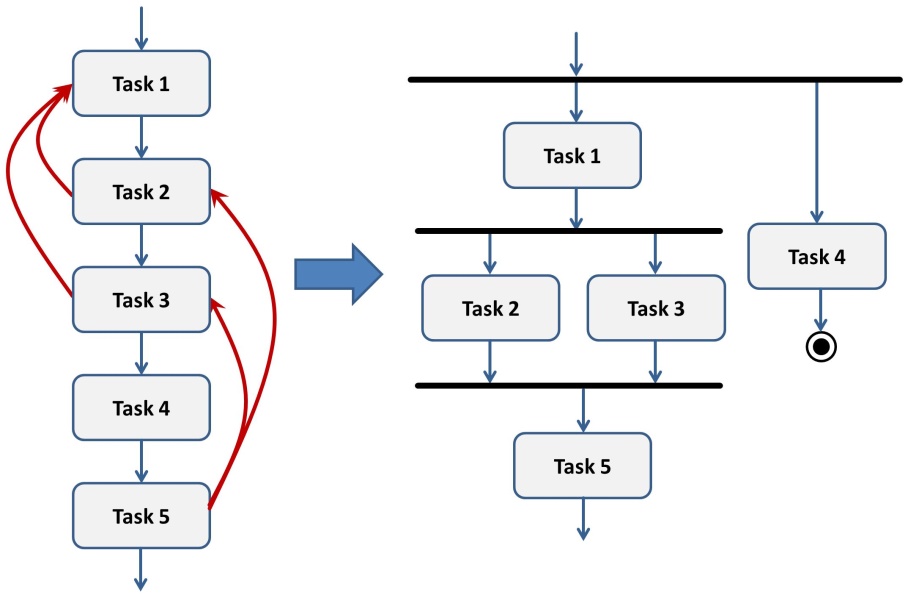 © Jörg Hettel, Hochschule Kaiserslautern
Java CompletableFuture
CompletableFuture–Klasse für Task-Parallelität
Definition von asynchronennebenläufigen Abläufen
Task 2a
Task 1
Task 2b
Task 3
Consumer
© Jörg Hettel, Hochschule Kaiserslautern
Fire-and-Forget-Task
Der Task 2 hat keine weiteren Abhängigkeiten mehr
 Kann asynchron ausgeführt werden!
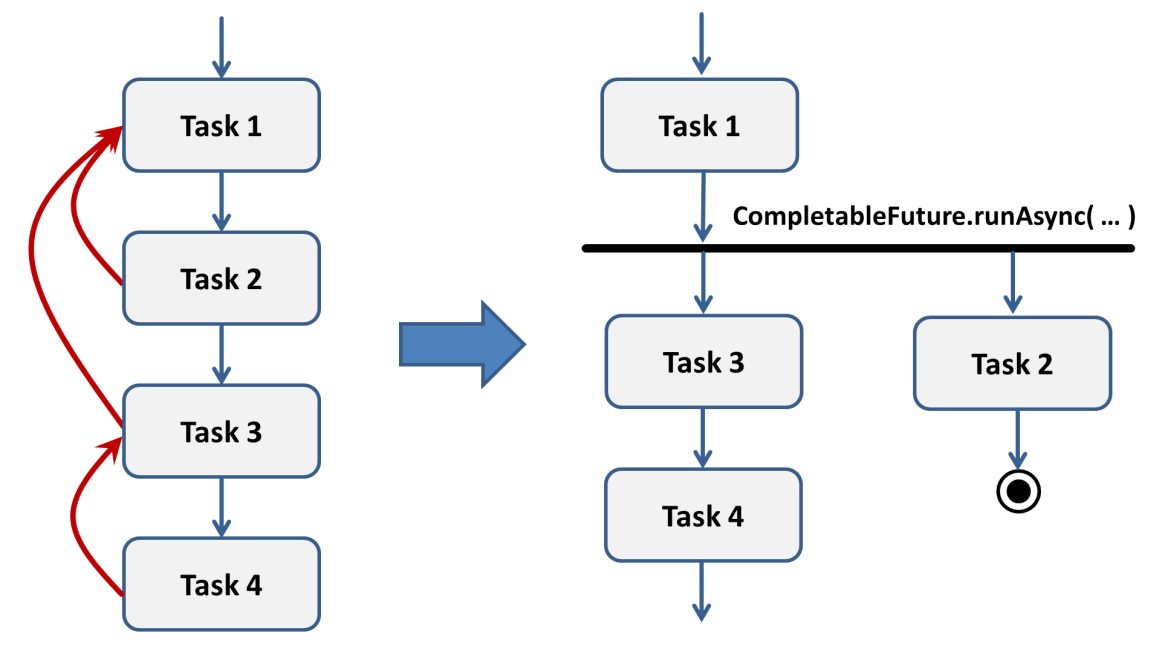 © Jörg Hettel, Hochschule Kaiserslautern
CompletableFuture-Idiom
Umsetzung einer einfachen Task-Parallelität (fire-and-forget)
 Wichtig: Exceptions sollten immer explizit "behandelt" werden
 Oft ist es wichtig Zeitüberschreitungen zu melden
Bemerkung:  Der eigentliche Task wird nicht abgebrochen!
CompletableFuture.runAsync( () ->
 {
    // asynchrone Ausführung
    // ...
 }) 
 .orTimeout(2000, TimeUnit.MILLISECONDS)
 .exceptionally( (ex) -> { ... } );
© Jörg Hettel, Hochschule Kaiserslautern
Split-and-Join-Tasks
Tasks besitzen keine lineare Abhängigkeiten
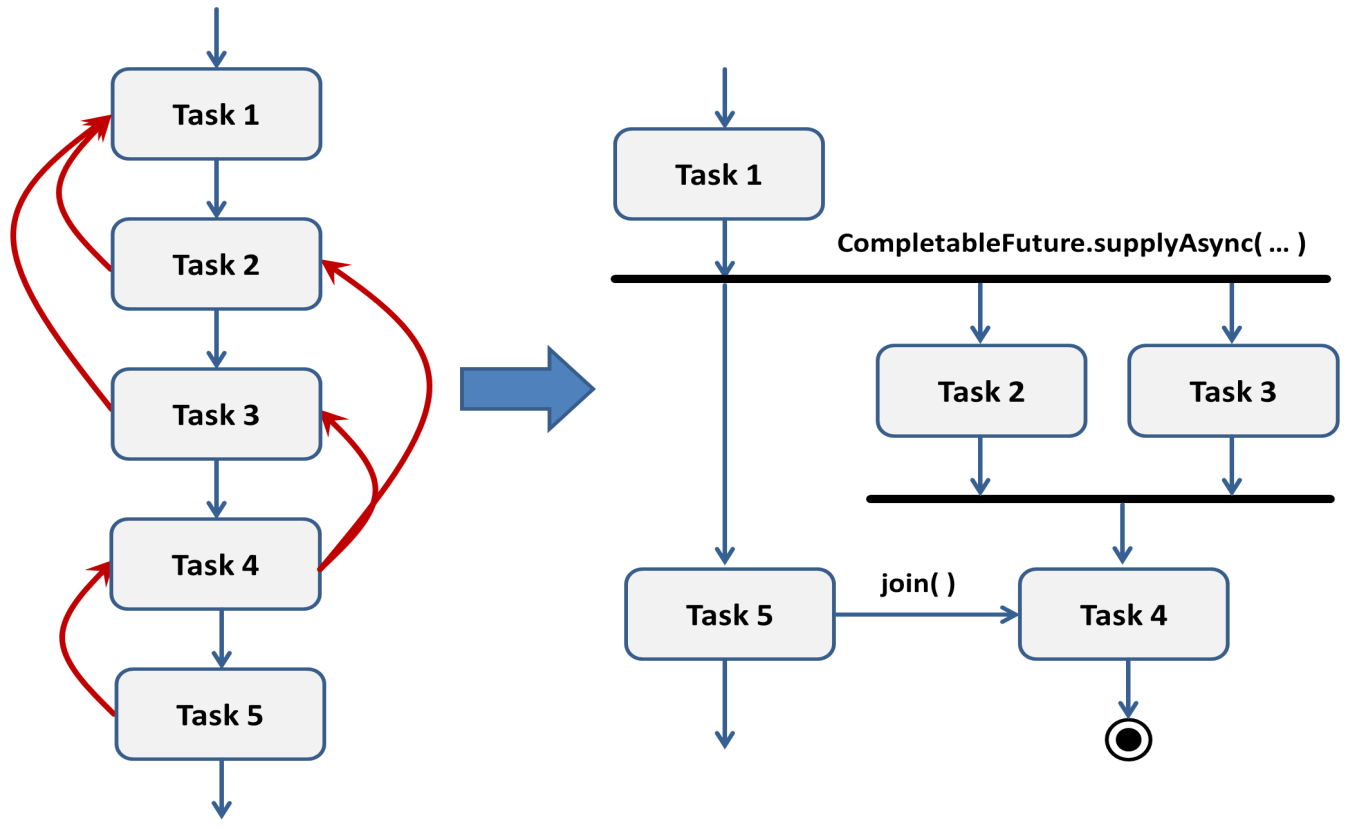 © Jörg Hettel, Hochschule Kaiserslautern
Einfaches CompletableFuture-Idiom
Einfaches Warten, bis asynchrone Ausführung beendet ist
...
    
CompletableFuture<Double> task2CF  = 
                CompletableFuture.supplyAsync( () -> { } );
 
CompletableFuture<Double> task3CF = 
                CompletableFuture.supplyAsync( () -> { } );
    

// UND-Verknüpfung    
CompletableFuture<Double> task4CF = 
     task2CF.thenCombine(task3CF, (resTask2, resTask3) -> { } );
    
// ...
    
R result = task4CF.join();
© Jörg Hettel, Hochschule Kaiserslautern
Paralleles IO (Variante 1)
Don't do this!!
Codesequenz entspricht einem blockierenden Aufruf
Es werden die Threads des Common-Pool benutzt
List<URL> urls = getURLs();
 
// VORSICHT parallele IO-Aufrufe !
// Sollte so nicht verwendet werden !    
List<String> result = urls.parallelStream()
                          .map( url -> request(url) )
                          .map( page -> parse(page) )
                          .collect( toList() );
© Jörg Hettel, Hochschule Kaiserslautern
Paralleles IO (Variante 1)
List<URL> urls = getURLs();
int maxThreads = ...;
ExecutorService executor = Executors.newFixedThreadPool( 
    Math.min( urls.size(), maxThreads), 
    new ThreadFactory() { // Erzeuge Daemon-Thread } );
    
// Asynchrones IO
List<CompletableFuture<String>> futures = 
     urls.stream()
         .map( url -> CompletableFuture.supplyAsync( 
                            () -> request(url), executor ) )
         .map( future -> future.thenApplyAsync( 
                            page -> parse(page), executor ) )
         .collect( toList() );
 
List<String> result = futures.stream()
                             .map( CompletableFuture::join )
                             .collect( toList() );   
executor.shutdown();
© Jörg Hettel, Hochschule Kaiserslautern
Paralleles IO (Variante 1)
Threadpool (Executor)
…
request(url1)
request(url2)
request(urln)
…
parse(page1)
parse(page2)
parse(pagen)
collect
…
String
String
String
join( )
© Jörg Hettel, Hochschule Kaiserslautern
Best PracticesDatenparallelität
Datenparallelität
Gleichförmige Verarbeitung einer "Datensammlung"
"Map-Reduce"- bzw. "Map-Collect"-Prinzip
Op2
Op1
Op3
Op2
Op1
Op2
Op1
Op2
Op1
Op3
…
…
…
…
Verarbeitungs-ergebnis
Op2
Op1
Op3
Datensammlung
© Jörg Hettel, Hochschule Kaiserslautern
Java-Streams
„Java 8“-Streams für Daten-Parallelität
Verarbeitung von Datensammlungen, wie z.B. Collections
Entspricht einer „Pipeline“-Verarbeitung
Ergebnis
Stream-erzeugung
Daten-quelle
Stream-verarbeitung
Stream-Auswertung
map( … )
filter( … )
flatMap( … )
peek( … )
distinct()
sorted()
...
aus Collections
aus Iteratoren
aus Generatoren
...
forEach( … )
findAny( … )
collect( … )
reduce( … )
...
© Jörg Hettel, Hochschule Kaiserslautern
Parallele Java-Streams
Parallelisierung durch Fork/Join-Mechanismus
Stream-verarbeitung
Stream-verarbeitung
Ergebnis
Daten-quelle
Stream-verarbeitung
Stream-verarbeitung
© Jörg Hettel, Hochschule Kaiserslautern
Bemerkungen zu Parallel-Streams
Stream-Verarbeitung muss „seiteneffektfrei“ (parallel ready) sein!
Das Speicherlayout kann eine große Rolle spielen
Parallelisierung lohnt sich nur
wenn Datenquelle effizient gesplittet werden kann
wenn effizient „reduziert“ bzw. „gesammelt“ werden kann
wenn genügend Arbeit (Daten) vorhanden ist
Sowohl in den Split-Prozess als auch in den Reduce/Collect-Prozess kann „eingegriffen“ werden
Benutzerdefinierte Spliteratoren bzw. Collectoren
Paralleles IO (Variante 2)
Mit parallelen Streams, aber eigenem Threadpool (Executor)
List<URL> urls = getURLs();
int maxThreads = ...;
ForkJoinPool pool = new ForkJoinPool( Math.min( urls.size(), maxThreads );

// Asynchrones IO
ForkJoinTask<List<String>> task = pool.submit(
  () ->  urls.parallelStream()
             .map( url -> request(url) )
             .map( page -> parse(page) )
             .collect( toList() )   
  );

     
List<String> result = task.join(); 
    
pool.shutdown();
© Jörg Hettel, Hochschule Kaiserslautern
Benutzerdefinierte Collectoren
Beispiel: Bestimme den Bestand der einzelnen Kategorien. 
Es gibt verschiedene Produkte, die jeweils einer Kategorie zugeordnet sind
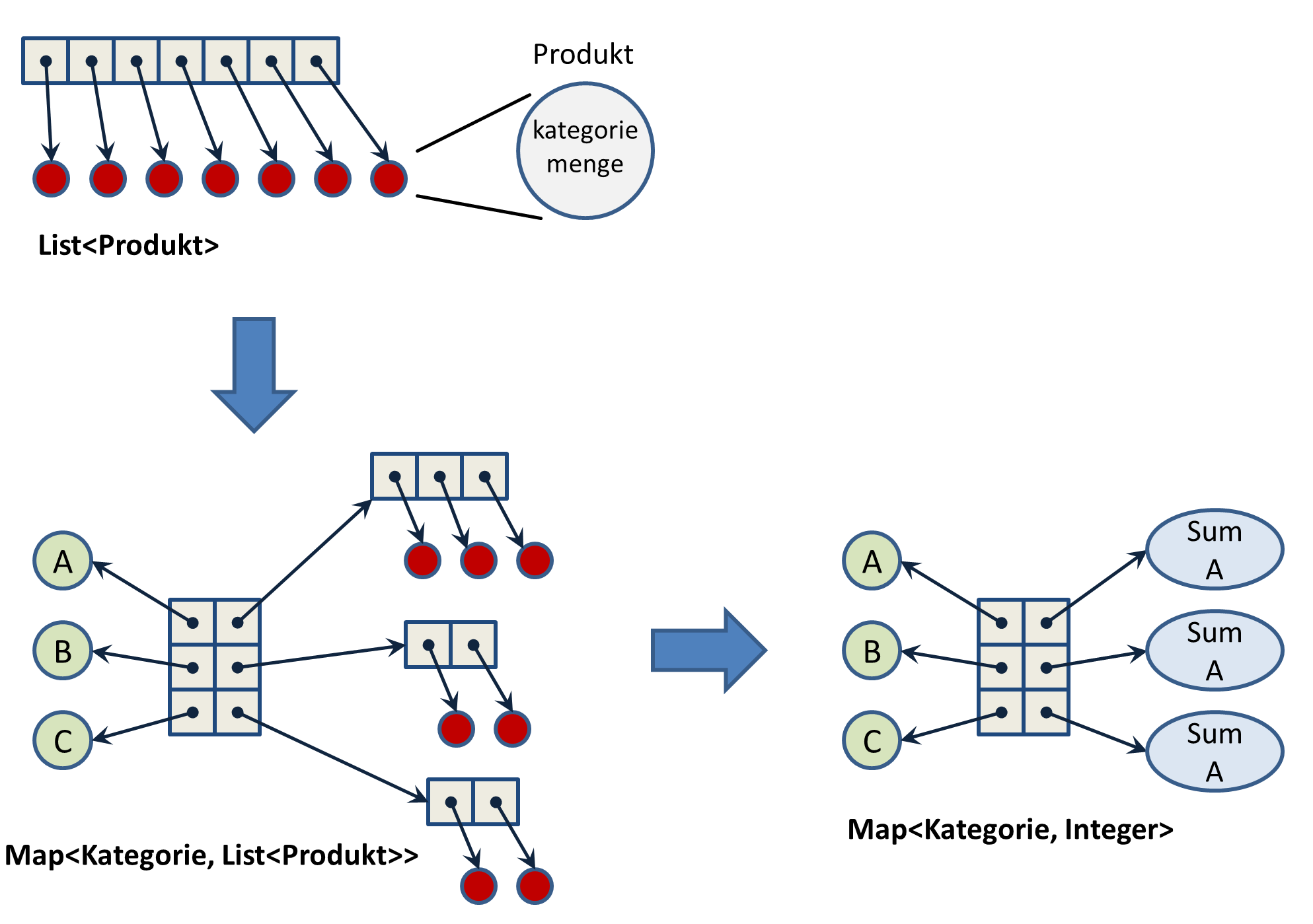 © Jörg Hettel, Hochschule Kaiserslautern
Formulierung mit Streams
Naive Lösung (entspricht dem Bild)
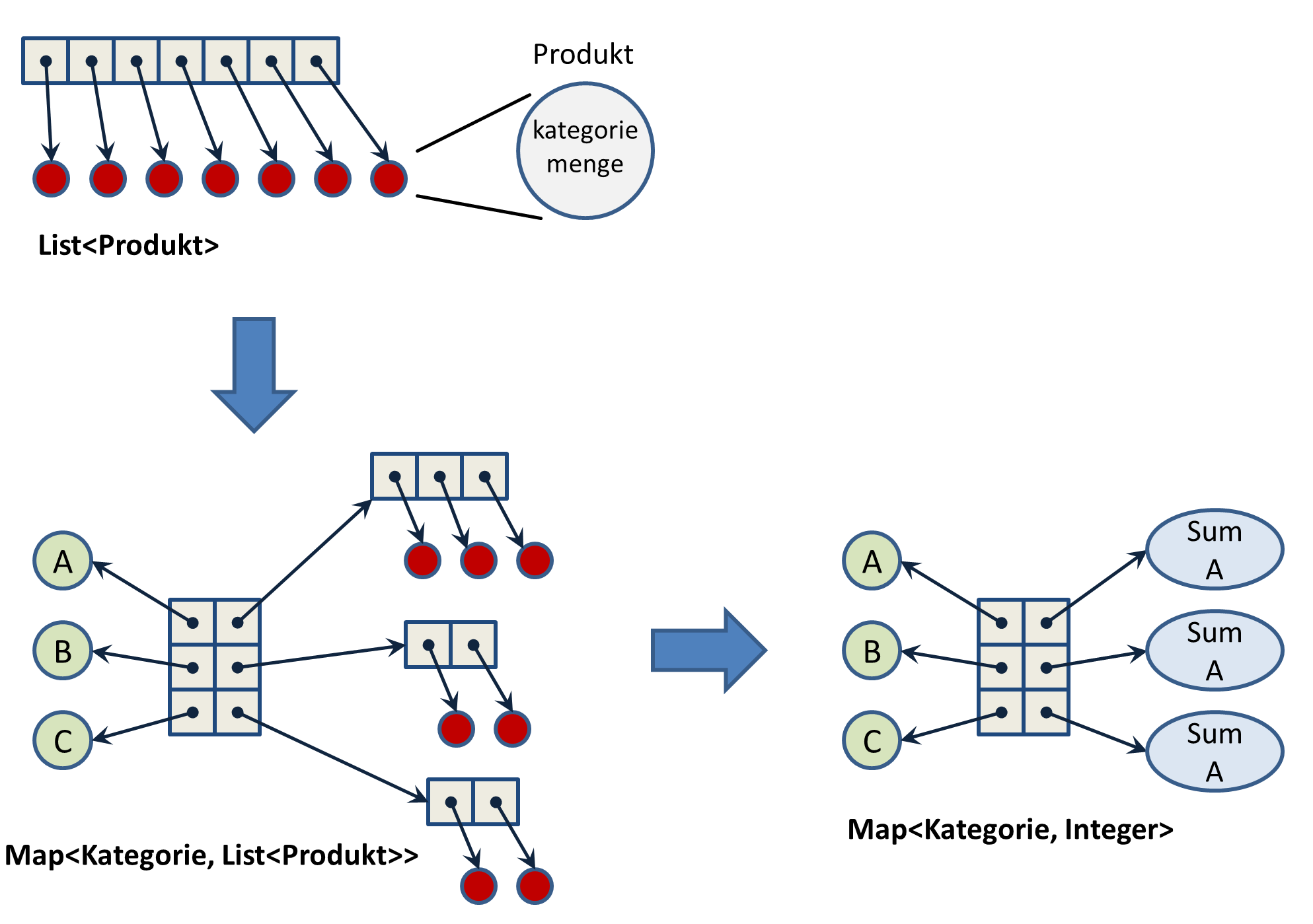 List<Produkt> produkte = ...;
 
Map<Kategorie, List<Produkt>> kategorieMap = 
     produkte.stream()
             .collect( 
                 Collectors.groupingBy( Produkt::getKategorie) );
 
Map<Kategorie, Integer> kategorieSum = 
     kategorieMap.entrySet()
                 .stream()
                 .collect( Collectors.toMap(
                   entry -> entry.getKey(), 
                   entry -> entry.getValue()
                                 .stream()
                                 .mapToInt( Produkt::getMenge ).sum()));
© Jörg Hettel, Hochschule Kaiserslautern
Downstream Collection
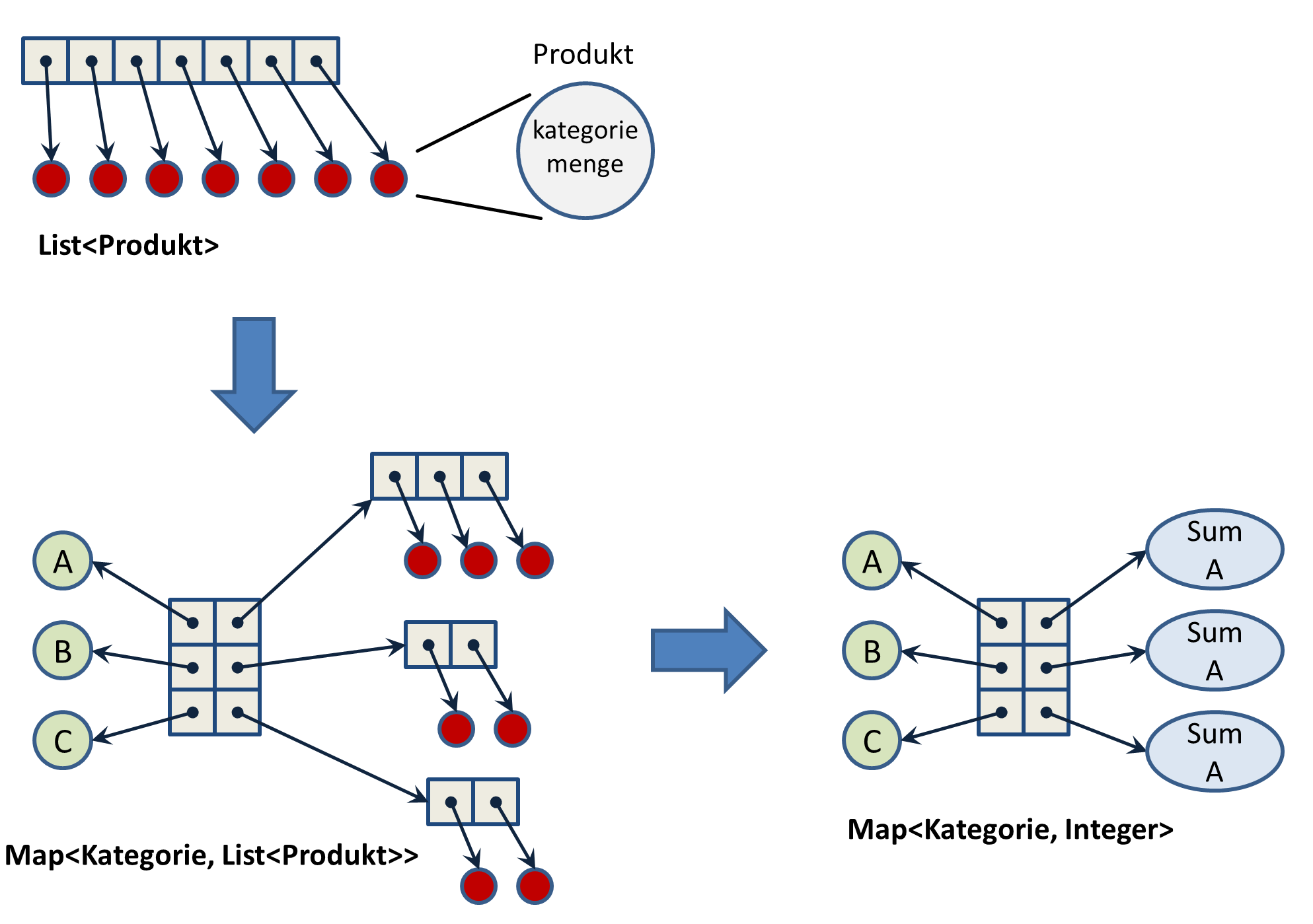 List<Produkt> produkte = ...;

Map<Kategorie, Integer>  kategorieMap = 
       produkte.stream()
               .collect( Collectors.groupingBy( 
                           Produkt::getKategorie, 
                           Collectors.summingInt( Produkt::getMenge)) );
© Jörg Hettel, Hochschule Kaiserslautern
Benutzerdefinierter Collector
Gruppierung und Summation können zusammenngefasst werden
class ProduktCollector implements  Collector<...>
{
  public Supplier<int[]> supplier() {
    return () -> new int[3];  // Drei Kategorien
  }
 
  public BiConsumer<int[], Produkt> accumulator() {
    return (array, produkt) -> {  // Zählt Kategorien };
  }
 
  public BinaryOperator<int[]> combiner() {
    return (left,right) -> { // Vereinigt Teilergebnisse  };
  }
  ...
}
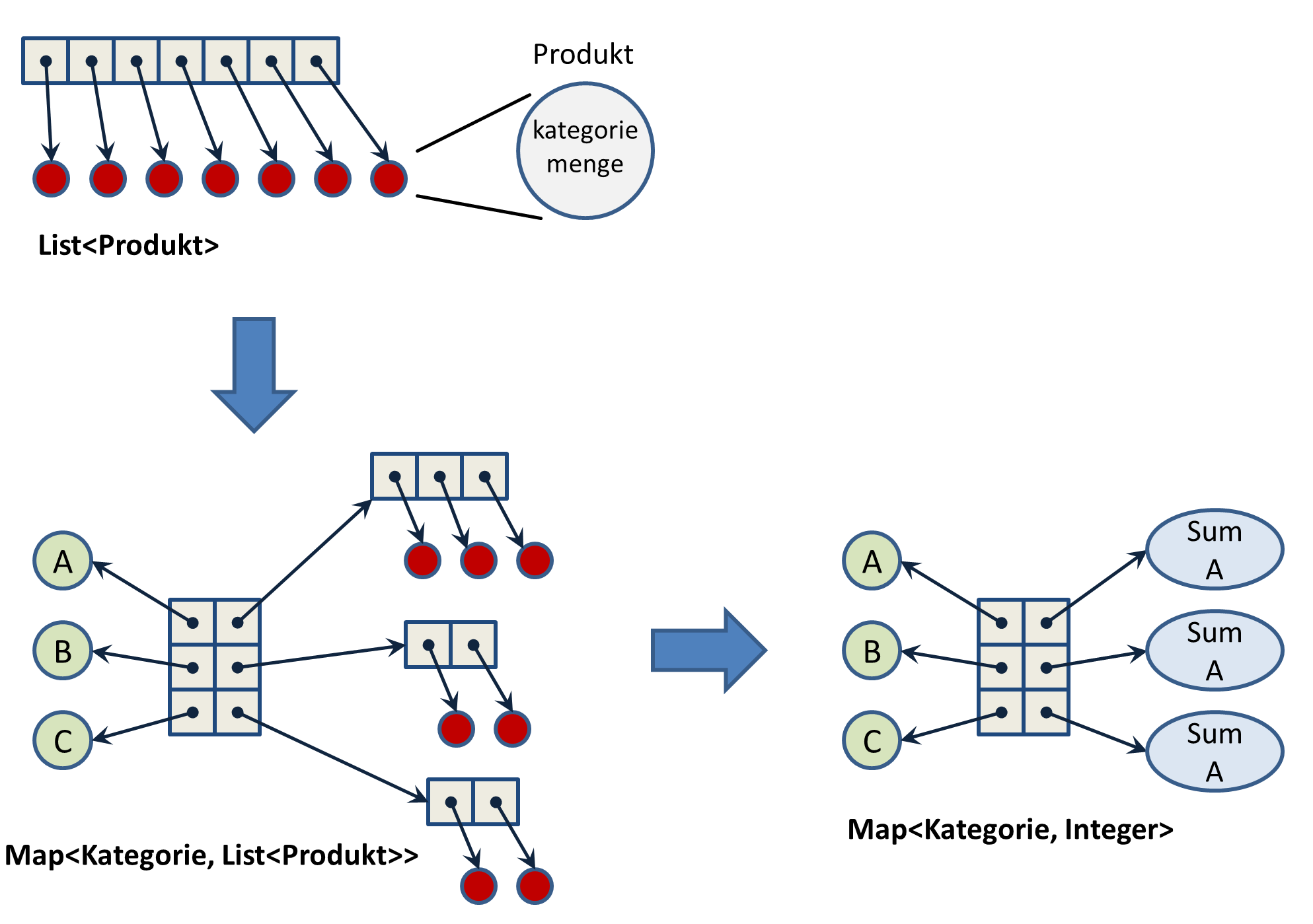 © Jörg Hettel, Hochschule Kaiserslautern
Benchmark
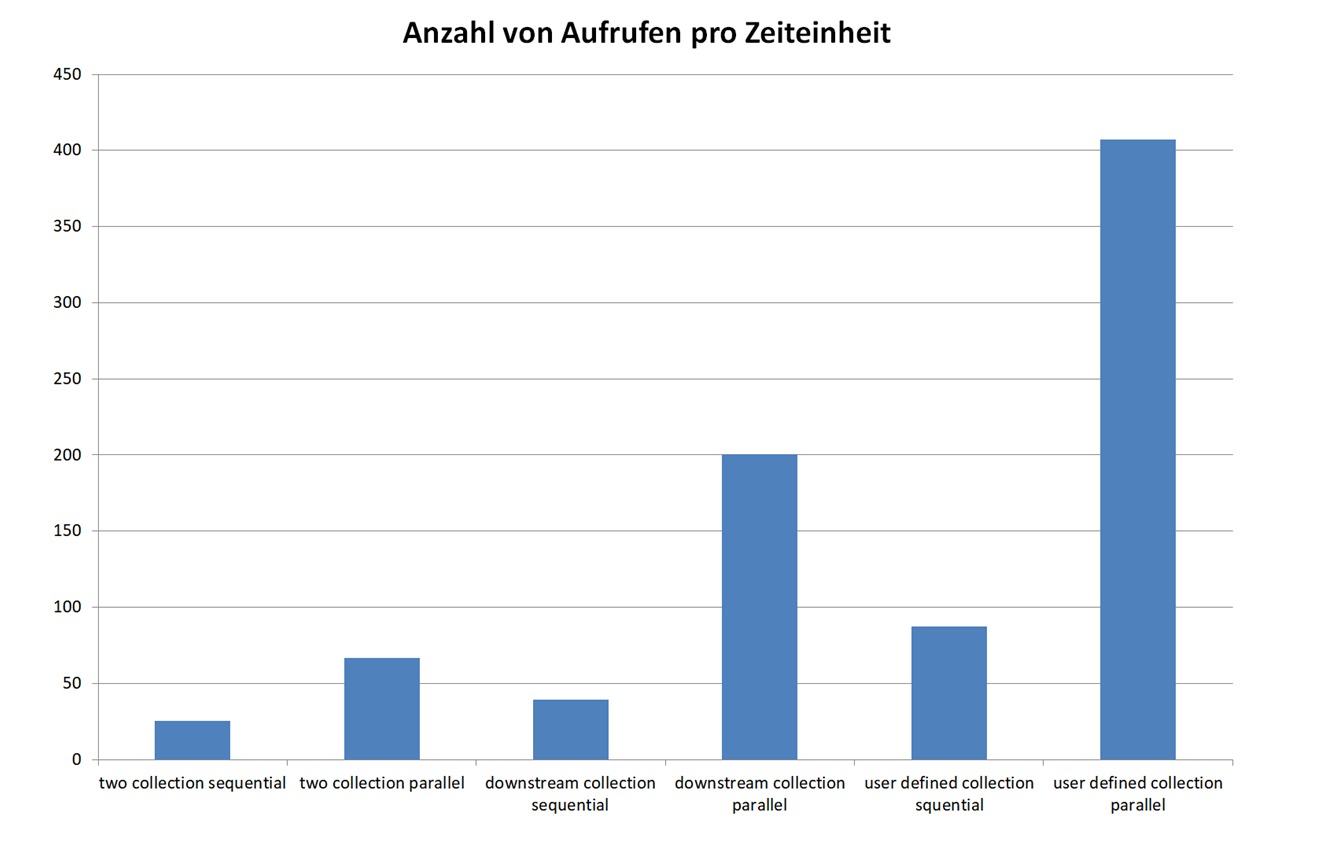 © Jörg Hettel, Hochschule Kaiserslautern
BeispielBildkompression
Prinzip der 2D-FFT
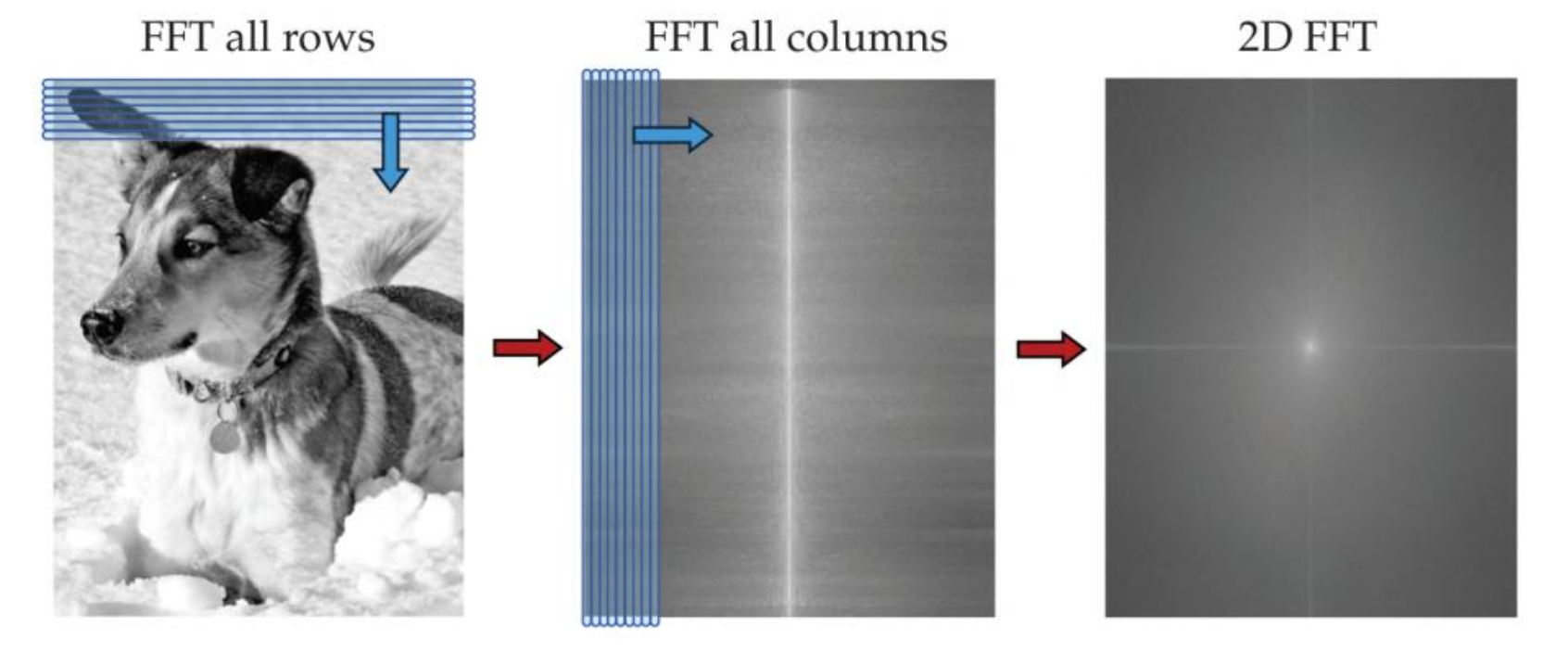 Abbildung aus: Brunton und Kutz, Data-Driven Science and Engineering, Cambridge University Press
© Jörg Hettel, Hochschule Kaiserslautern
2D-FFT-Bildkompression
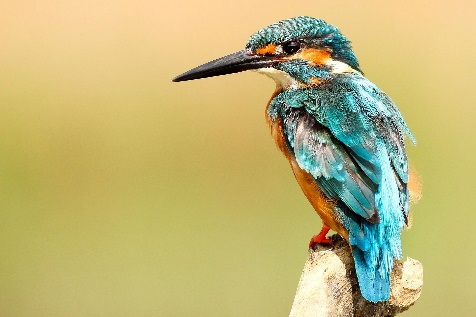 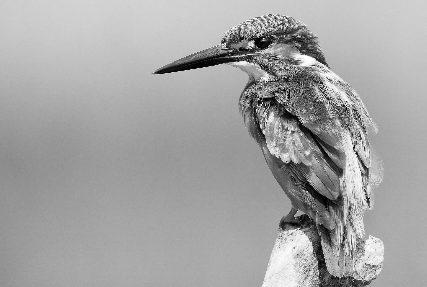 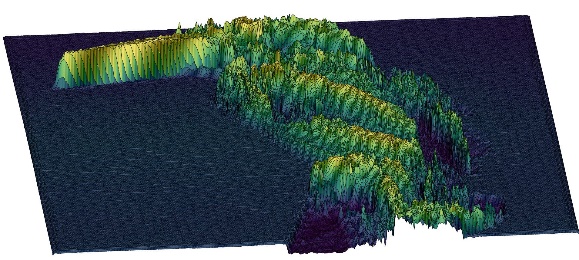 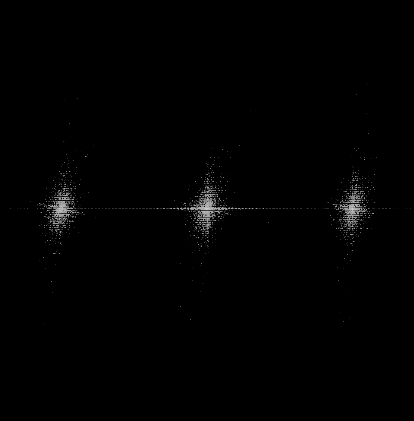 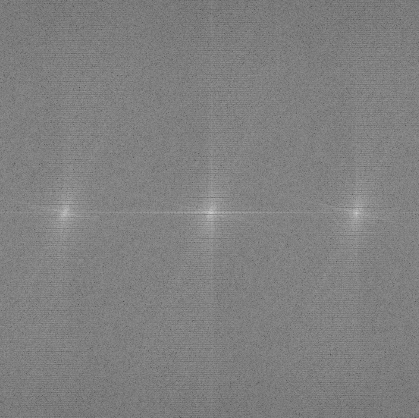 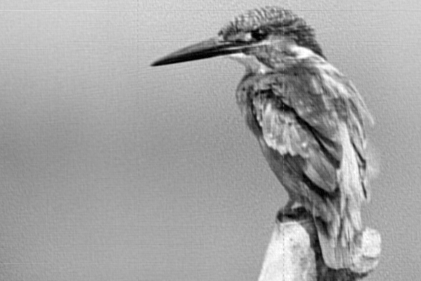 © Jörg Hettel, Hochschule Kaiserslautern
Verbesserungspotential
Programmstart
Anzeige der Vorschaubilder
Berechnung der Bildkompression
Reaktivität der Anwendung
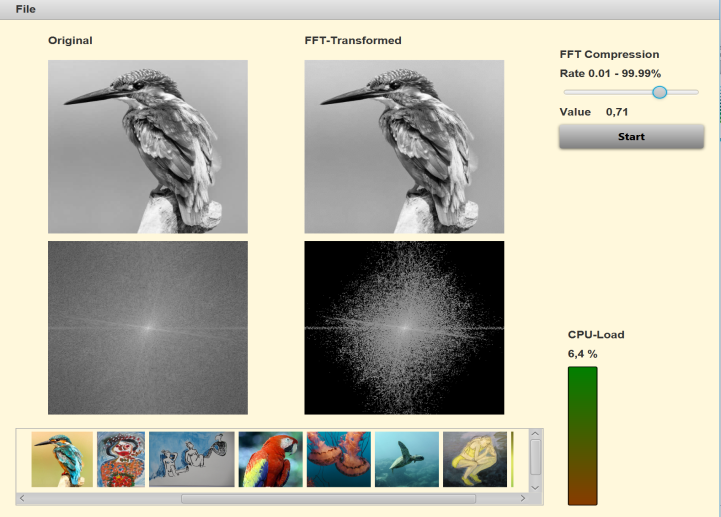 Beispiel: https://github.com/hettel/ImageCompression-CaseStudy
© Jörg Hettel, Hochschule Kaiserslautern
Asynchrone Initialisierung der Hardware
private CpuInfoPublisher publisher; 

  @Override
  public void initialize(URL location, ResourceBundle resources)
  {   
    clusterCount.addAll(1, 2, 3, 4, 5, 6, 7, 8, 9);
    ...
    cpuLoadBar.setFill(Color.GREEN);
    
    CompletableFuture.runAsync( () ->
    {
      publisher = CpuInfoPublisher.getInstance();
      publisher.subscribe(value -> Platform.runLater(() -> {
        repaintGradient(value);
        cpuLabel.setText(df.format(100 * value) + " %");
      }));
    }).exceptionally( 
          ex -> { ex.printStackTrace(); return (Void) null; });
  }
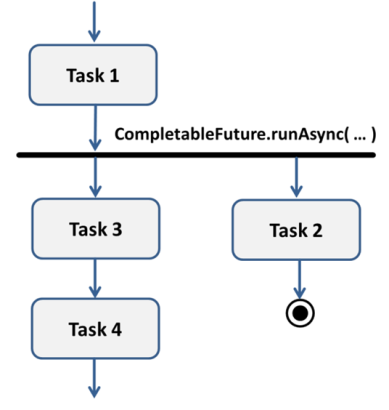 © Jörg Hettel, Hochschule Kaiserslautern
Erzeugung der Vorschaubilder
File[] listOfFiles = imageFolder.listFiles( ... );

int numOfProcessors = Runtime.getRuntime().availableProcessors();
int numOfPoolThreads = Math.min( listOfFiles.length , numOfProc*16);

ForkJoinPool pool = new ForkJoinPool(numOfPoolThreads);
ForkJoinTask<List<ImageView>> task = pool.submit(
        () ->  
            Arrays.stream(listOfFiles)
                  .parallel()
                  .map( FileIOHelper::createPreviewImage )
                  .map( FileIOHelper::createImageView )
                  .collect( toList() )
            
        );
    
List<ImageView> resultList = task.join();
pool.shutdown();
Bildverarbeitungsprozess
Bild- und FFT-Matrix-Anzeige
Bilddatei einlesen und Graudarstellung berechnen
Bild auf UI anzeigen
Berechne FFT-Matrix
FFT-Matrix anzeigen
Matrixkoeffizienten sortieren
© Jörg Hettel, Hochschule Kaiserslautern
Berechnung der FFTs
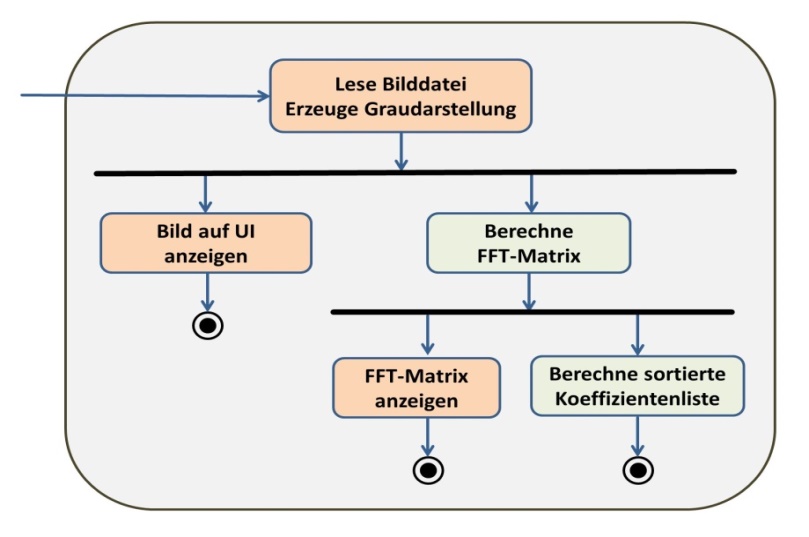 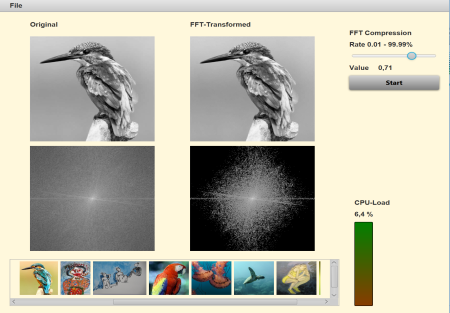 Bildverarbeitungsprozesse
FFT-Transformation und Anzeige
Lese Skalierung
Berechne reduzierte FFT-Matrix
Berechne reduziertes Bild
Zeige Bild an
Berechne Bild-Matrix
Zeige Bild-Matrix
© Jörg Hettel, Hochschule Kaiserslautern
Berechnung der FFTs
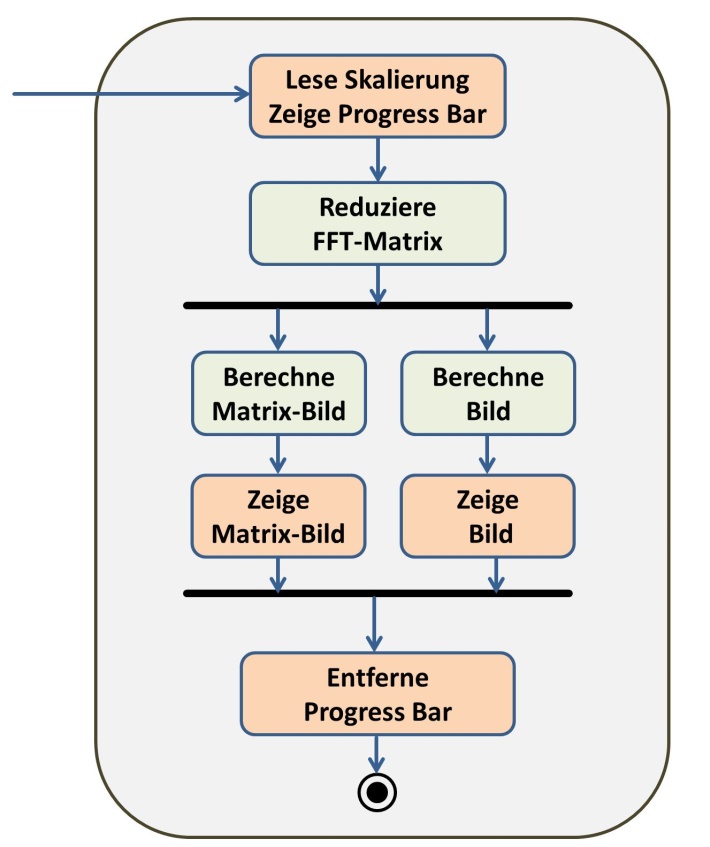 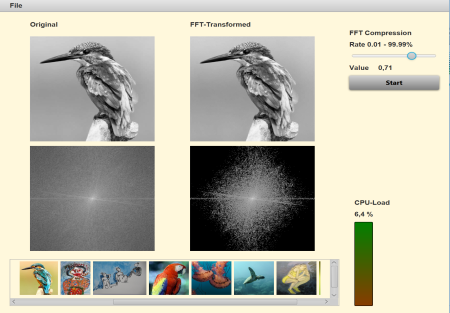 Problem: Nested Parallelism
Bsp: Starten einer parallelen Stream-Verarbeitung in einem CompletableFuture
 Parallel Stream wird mit Threads des Pools ausgeführt, die das CompletableFuture ausführen
ForkJoinPool pool1 = new ForkJoinPool(4);
ForkJoinPool pool2 = new ForkJoinPool(4);

CompletableFuture<Double> task1 = CompletableFuture.supplyAsync( () -> doWork1(), pool1 );    

CompletableFuture<Double> task2 = CompletableFuture.supplyAsync( () -> doWork2(), pool2 );

CompletableFuture.allOf(task1, task2).join();
Benutzen parallele Streams
© Jörg Hettel, Hochschule Kaiserslautern
Problem: Nested Parallelism
Bsp: Starten eines asynchronen Task in einem asynchronen Task
public static void main(String[] args) 
  {
    CompletableFuture<String> task = CompletableFuture.supplyAsync( () -> doWork() );
    System.out.println( task.join() );
  }
  
  public static String doWork()
  {
    CompletableFuture.runAsync( () -> System.out.println("work") );
    return "done";
  }
© Jörg Hettel, Hochschule Kaiserslautern
Structured Concurrency
Analogie: Strukturierte Programmierung
 Programmcode entspricht dem Programmablauf (Dijkstra: GOTO considered harmful)
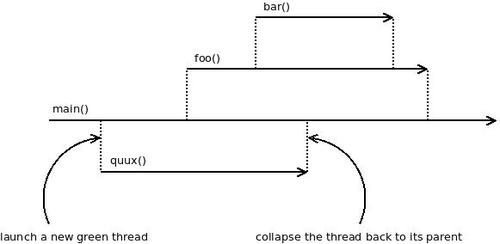 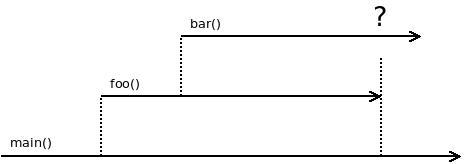 Martin Sustrik: http://250bpm.com/blog:71
Nathaniel J. Smith: https://vorpus.org/blog/notes-on-structured-concurrency-or-go-statement-considered-harmful/
© Jörg Hettel, Hochschule Kaiserslautern
Blick in die Zukunft
Projekt Loom
Fibers = lightweight user-mode threads
Fibers = Continuations + Scheduling 
Respektiert: Structured Concurrency
Projekt Valhalla
Inline Types (Value Objects)
Projekt Panama
Vereinfachter nativer Funktionsaufruf
Einbindung von OpenCL oder CUDA
© Jörg Hettel, Hochschule Kaiserslautern
Take Home Message (1)
Es gibt viele potentielle Stellen für den Einsatz von Parallelisierung
Oft mehr als man auf den ersten Blick vermutet!
Immer auch den Overhead beachten
Frameworkeinsatz birgt auch Fehlerpotential
Erschwert das Debugging und das "Code-Verstehen"

Drei Parallelisierungsstrategien bei Java:
Daten-Dekomposition
Parallel Stream oder Fork/Join
Task-Dekomposition
CompletableFuture oder Future
Asynchrone Daten-Auslieferungen
Publish/Subscribe
© Jörg Hettel, Hochschule Kaiserslautern
Take Home Message (2)
Task-Parallelität (CompletableFuture)
Besitzt großes Anwendungspotential
"Seiteneffekte" und "Regeln" beachten
Einsatz dokumentieren und nicht "übertreiben" 
Augenmerk auf Fehlersituationen legen
Ggf. mit Timeouts arbeiten


Daten-Parallelität (parallel Streams)
Parallele Streams lohnen sich nicht immer
"Seiteneffekte" und "Regeln" beachten
© Jörg Hettel, Hochschule Kaiserslautern
Gibt es Fragen?
Jörg Hettel
Hochschule KaiserslauternCampus ZweibrückenFachbereich Informatik
eMail: joerg.hettel@hs-kl.de
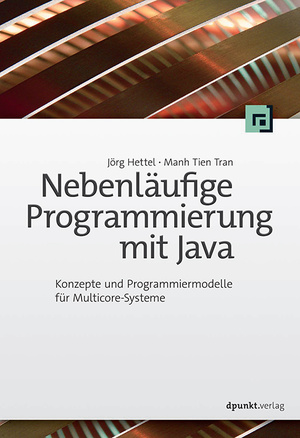 Parallelisierung in der Microservice-Welt
Microservices
Anwendungen auf Basis einer Microservice-Architektur sind inhärent parallel
Verteilung induziert Parallelität
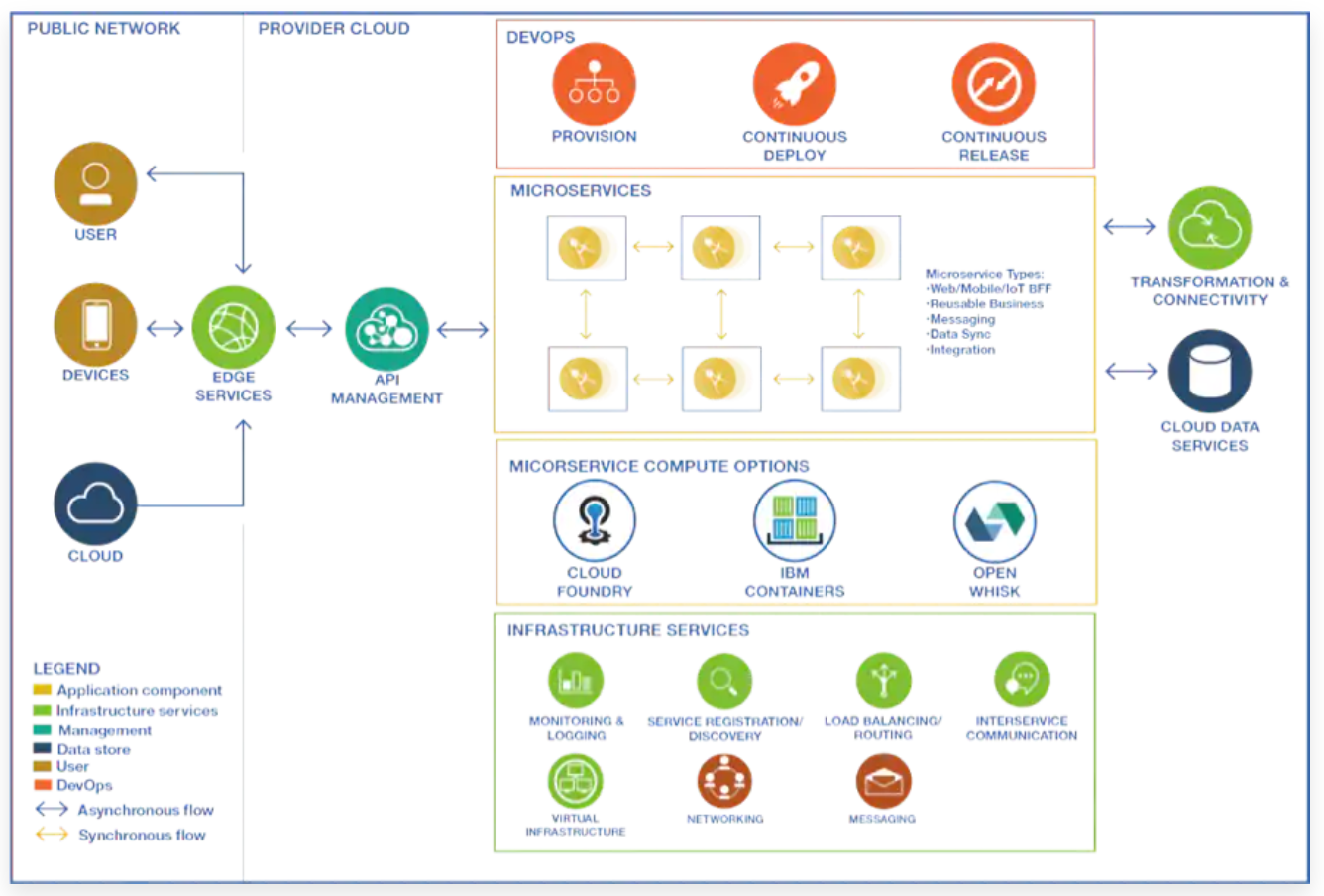 © Jörg Hettel, Hochschule Kaiserslautern
Microservices
12 Factor App
Factor 8: Concurrency 
Sollten viele kleine Prozesse zusammengefasst werden oder jeder einzeln betrieben? In diesem Modell ist die Antwort klar: Alle Prozesse laufen einzeln und können somit einzeln gestartet, beendet oder skaliert werden. Das macht es möglich, beispielsweise neue Server problemlos zu integrieren und die CPU optimal auszunutzen.
https://entwickler.de/online/development/12-factor-app-manifest-cloud-189818.html
© Jörg Hettel, Hochschule Kaiserslautern